ALGEBRAICKÉ VÝRAZY

14

Lomené výrazy II
MěSOŠ Klobouky u Brna
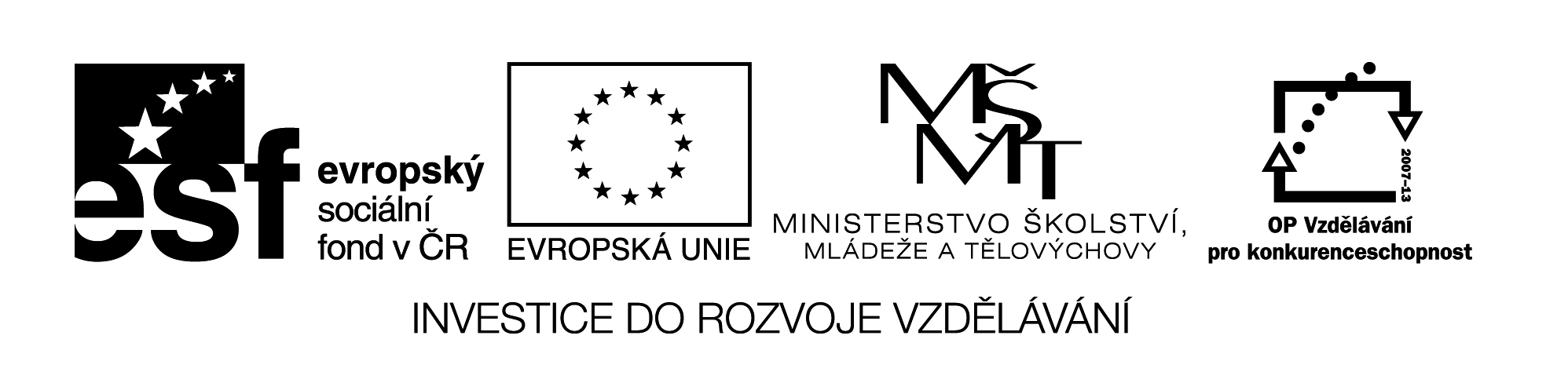 ŠKOLA:			Městská střední odborná škola, Klobouky u Brna,    
			nám. Míru 6, příspěvková organizace
ČÍSLO PROJEKTU:		CZ.1.07/1.5.00/34.1020
NÁZEV PROJEKTU:		Šablony – MěSOŠ Klobouky
ČÍSLO ŠABLONY:		III/2 Inovace a zkvalitnění výuky prostřednictvím ICT
AUTOR:			Petr Kučera	
TEMATICKÁ OBLAST: 	 SMA_ALGEBRAICKÉ VÝRAZY 	
NÁZEV DUMu:		Lomené výrazy II
POŘADOVÉ ČÍSLO DUMu:	14
KÓD DUMu:		VY_32_INOVACE_1_2_14_KUP
DATUM TVORBY:		10. 9. 2013
ANOTACE (ROČNÍK):	Prezentace je určena pro použití v předmětu seminář
			z matematiky, který je vyučován ve 3. a 4. ročníku.
			Je vytvořena k využití ve vyučovací hodině za pomoci
			interaktivní tabule. Materiál je možno také použít
	 		v matematice nebo k samostudiu při přípravě k maturitě.
POMOC
Než budeme násobit, rozložíme čitatele i jmenovatele
Po vytknutí lze v čitateli použít ještě vzorec
Krátíme čísla i závorky
Můžeme roznásobit a doplníme podmínky
Máme upraveno
Rozložíme vytýkáním a pomocí vzorců čitatele i jmenovatele
Dělení přepíšeme na násobení převráceným zlomkem
Krátíme vzniklé závorky
Projdeme celé řešení a sepíšeme podmínky
Příklad je upraven
V obou závorkách odčítáme, upravíme na společné jmenovatele
V první závorce odečteme, ve druhé rozložíme podle vzorce
Po krácení máme výsledek,  zbývá se zamyslet nad podmínkami
Příklad je hotov
Odečteme členy ve druhé závorce
Pokračujeme ve výpočtu druhé závorky
Přepíšeme dělení na násobení převráceným zlomkem a ještě vytkneme
Lze krátit a zapsat výsledek
Příklad je hotov, podmínky byly již v zadání
Odečteme výrazy v čitateli a vytkneme ve jmenovateli
Složený zlomek přepíšeme na násobení, zároveň rozložíme čitatele
Lze krátit závorky a zapsat výsledek
Lze krátit závorky a zapsat výsledek
Doplníme podmínky
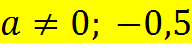 Příklad je vyřešen
Zdroje:

www.novamaturita.cz  - Cermat - příklady použité v zadáních maturity

Gaudetop – kolektiv autorů – Tvoje státní maturita 2013  - Matematika

Prometheus – Kubát, Hrubý, Pilgr – Matematika – Maturitní minimum

Příklady z archivu autora